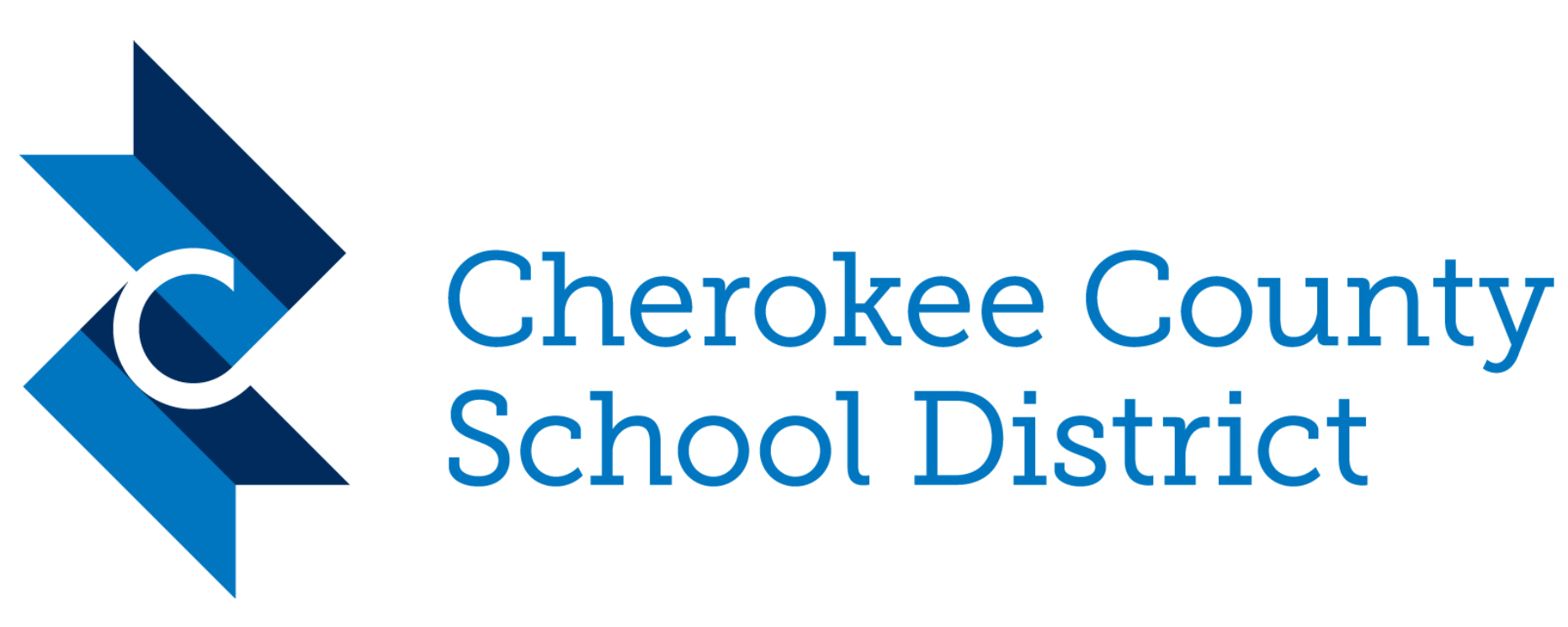 TEACHER SELF-CARE
BE PRACTICAL
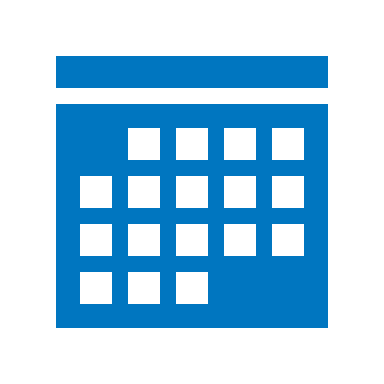 Create an AM/PM workflow

Prioritize your tasks

Continue to find organizational hacks

Schedule your time at 70%

Keep encouragement nearby

Utilize natural calendar rhythms to restart

Give yourself grace – not every lesson needs to be larger than life.
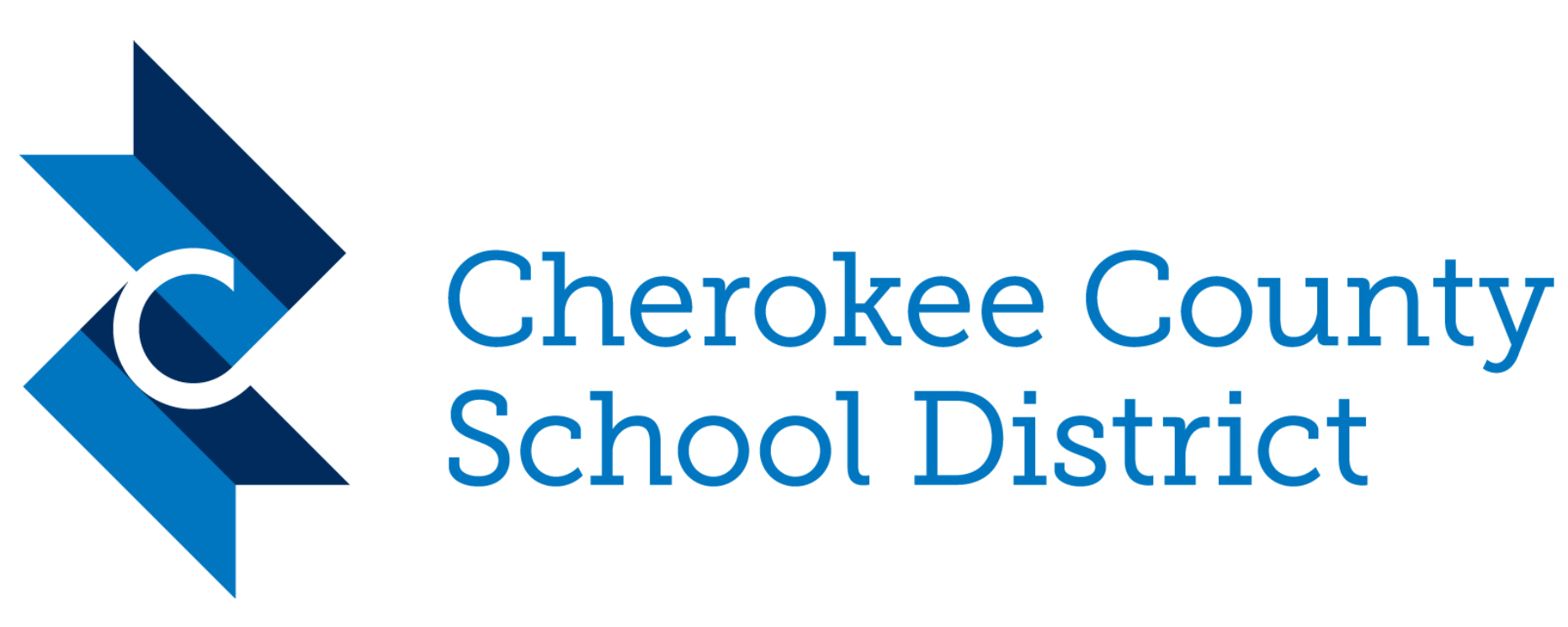 EMBRACE CHALELNGE & FEEDBACK
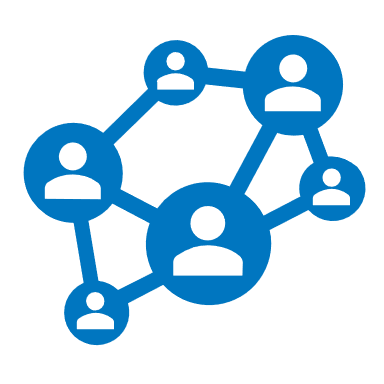 Get a regular check-in partner

Build your professional network

Attend training and conferences

Do peer observations with feedback

Submit to coaching

Consider a new grade level or subject area
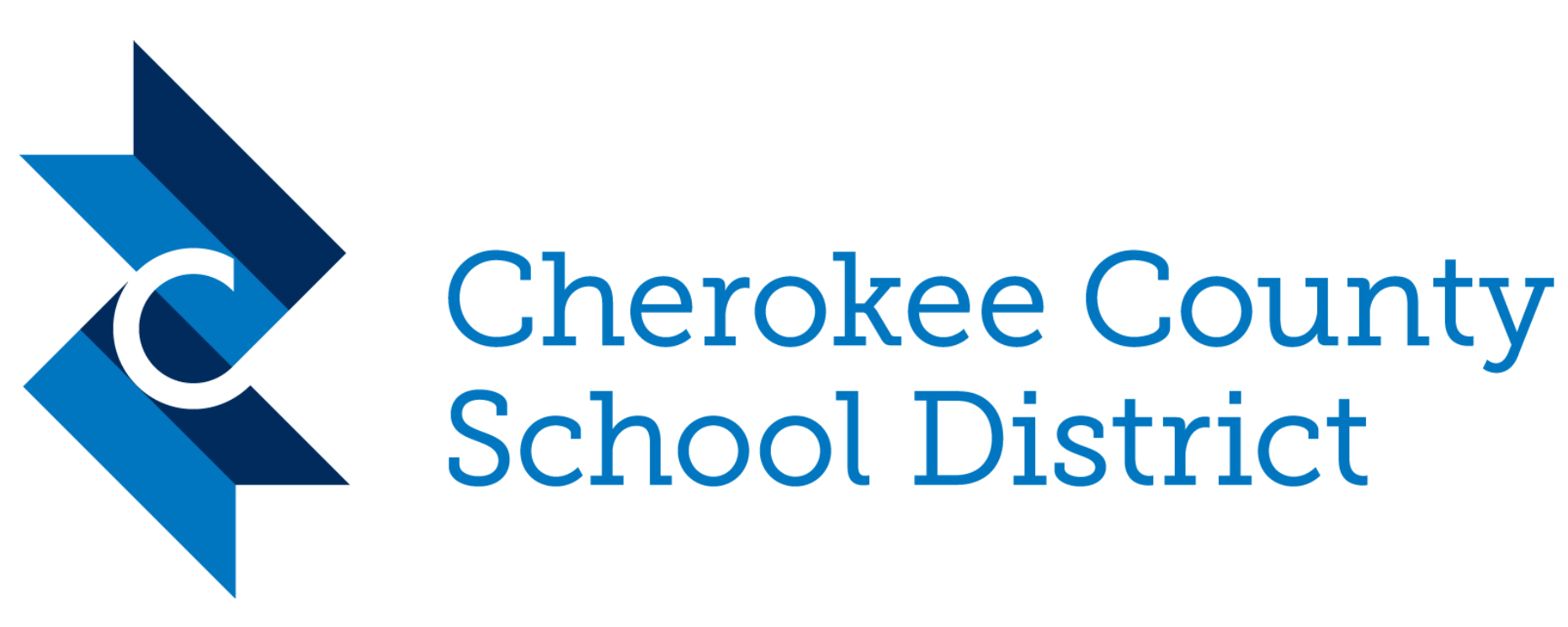 SET BOUNDARIES
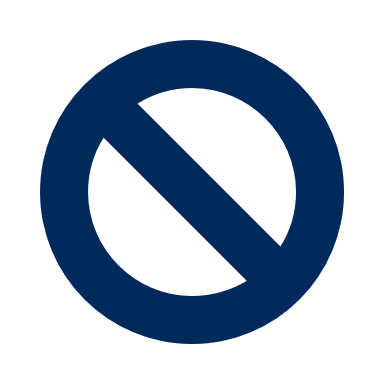 Unplug during weekends

Set boundaries with others and say NO

Set boundaries with yourself – your identity is not your job

Try to protect your school breaks

Turn off email notifications on your phone

Go home – the work will be there in the morning

Set social media limits for yourself
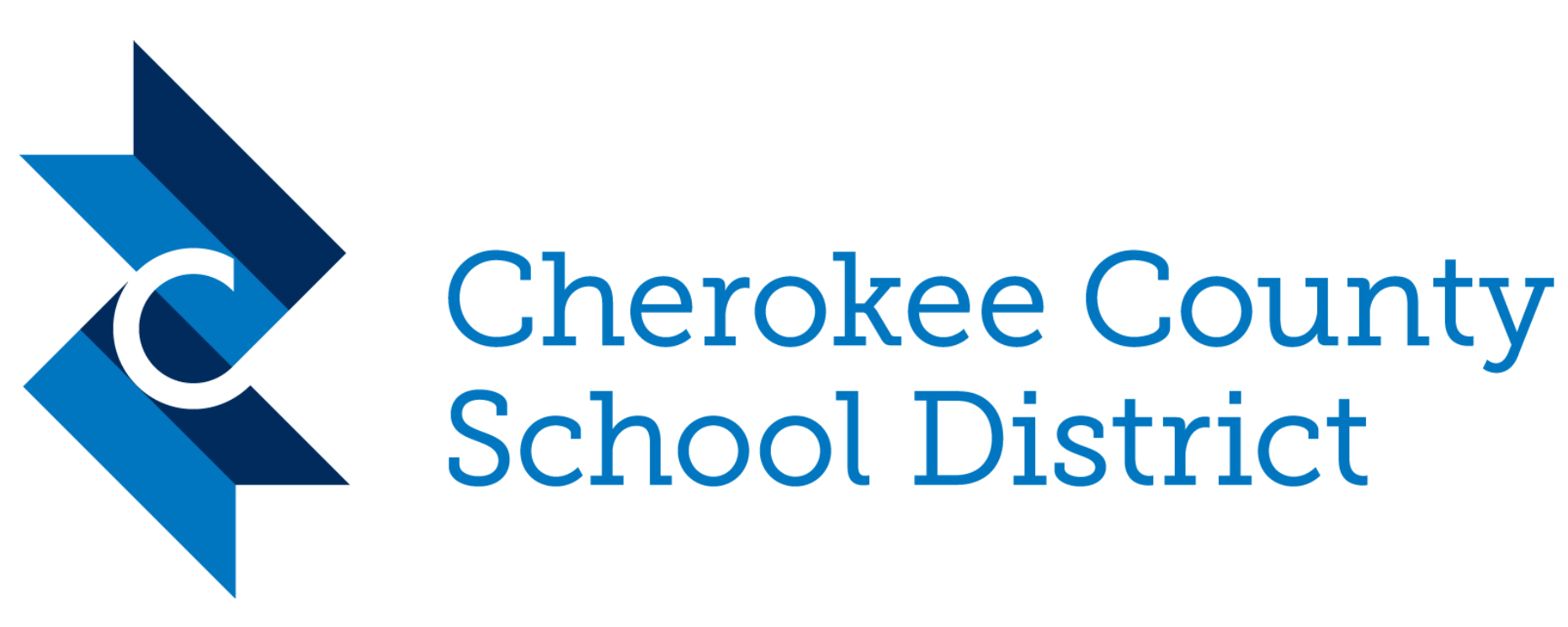 STAY HEALTHY
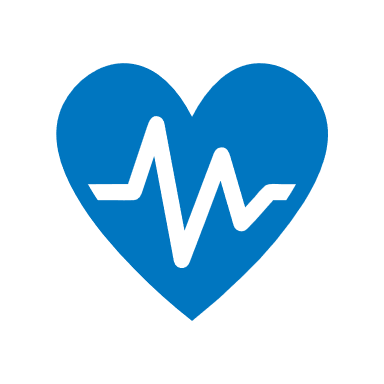 Go on regular health checkups

Maintain healthy habits and be accountable with others

Prioritize exercise

Utilize mental health resources

Pause when stressed and practice mindfulness

Establish a relaxing evening routine to get 7-8 hrs of sleep

If a person of faith, lean into your faith
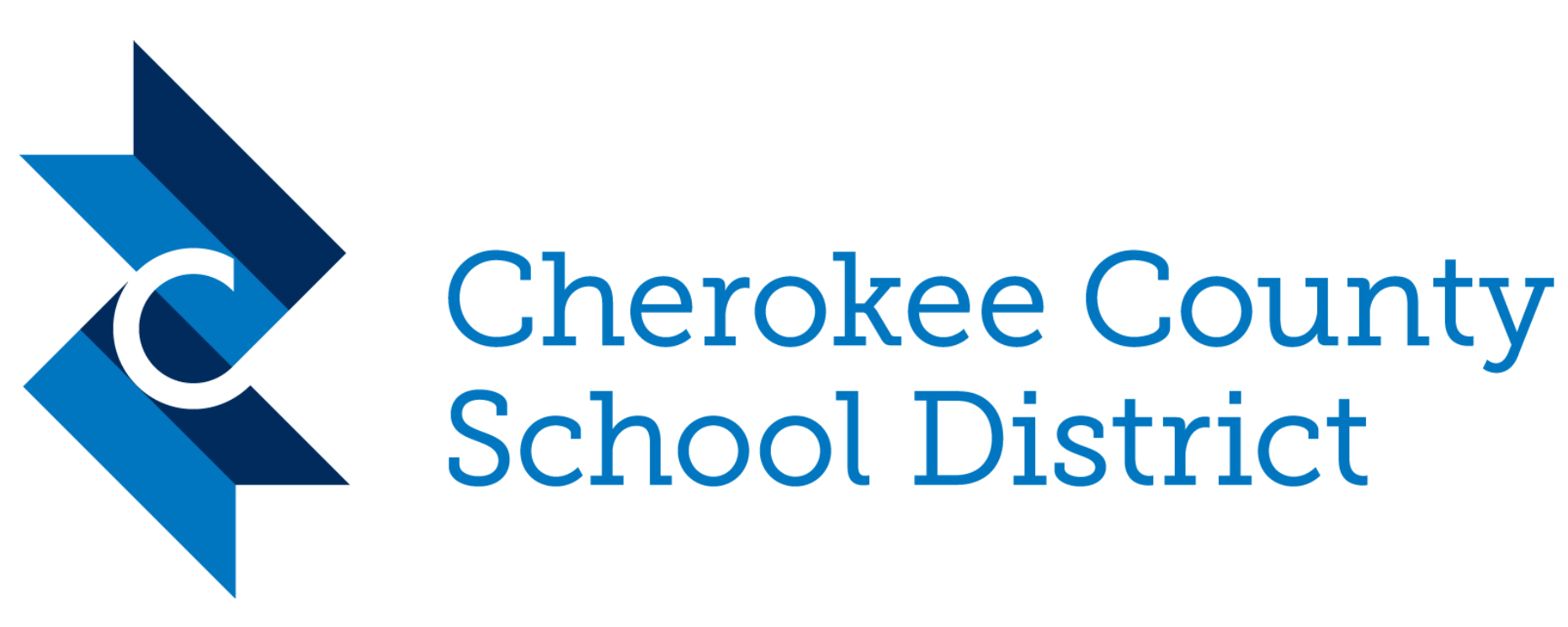 HAVE FUN
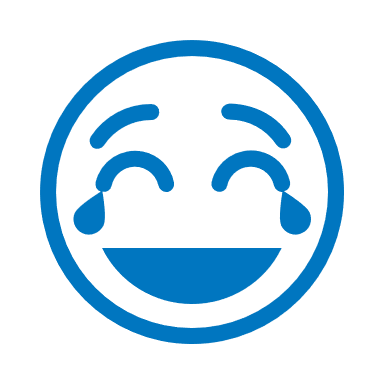 Plan vacations

Have a good laugh

Work with your hands

Invest in friendships

Stay out of the teacher’s lounge

Be outside

Continue to engage in hobbies
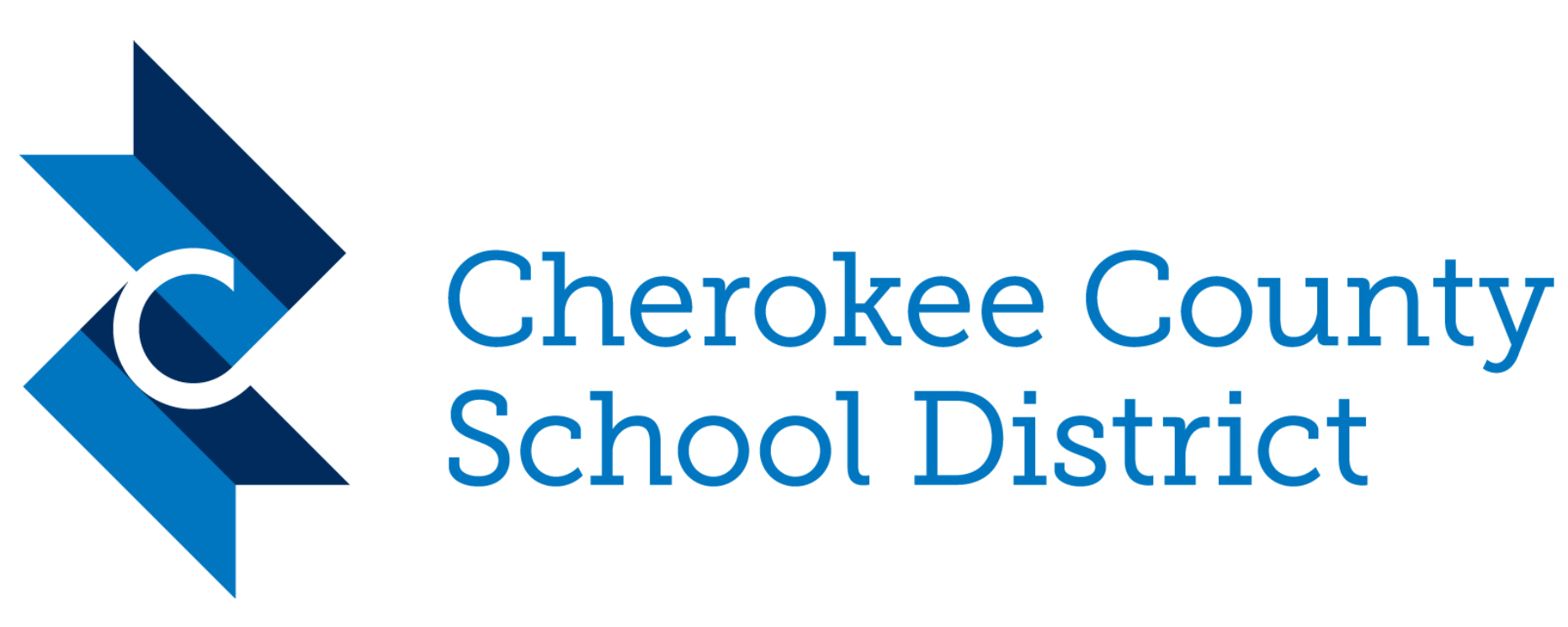 THINK TRUTH
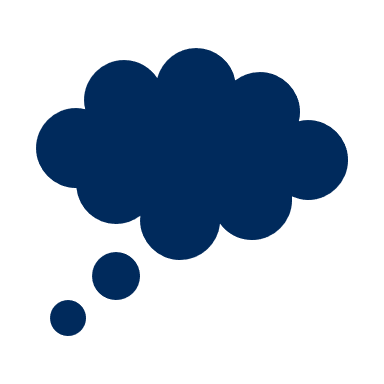 Prioritize time to journal and reflect

Wait to respond when not escalated

Have a growth mindset

Regularly celebrate small wins

Practice deliberate gratitude

Learn to let things go

Don’t take accusations or feedback as a personal attack
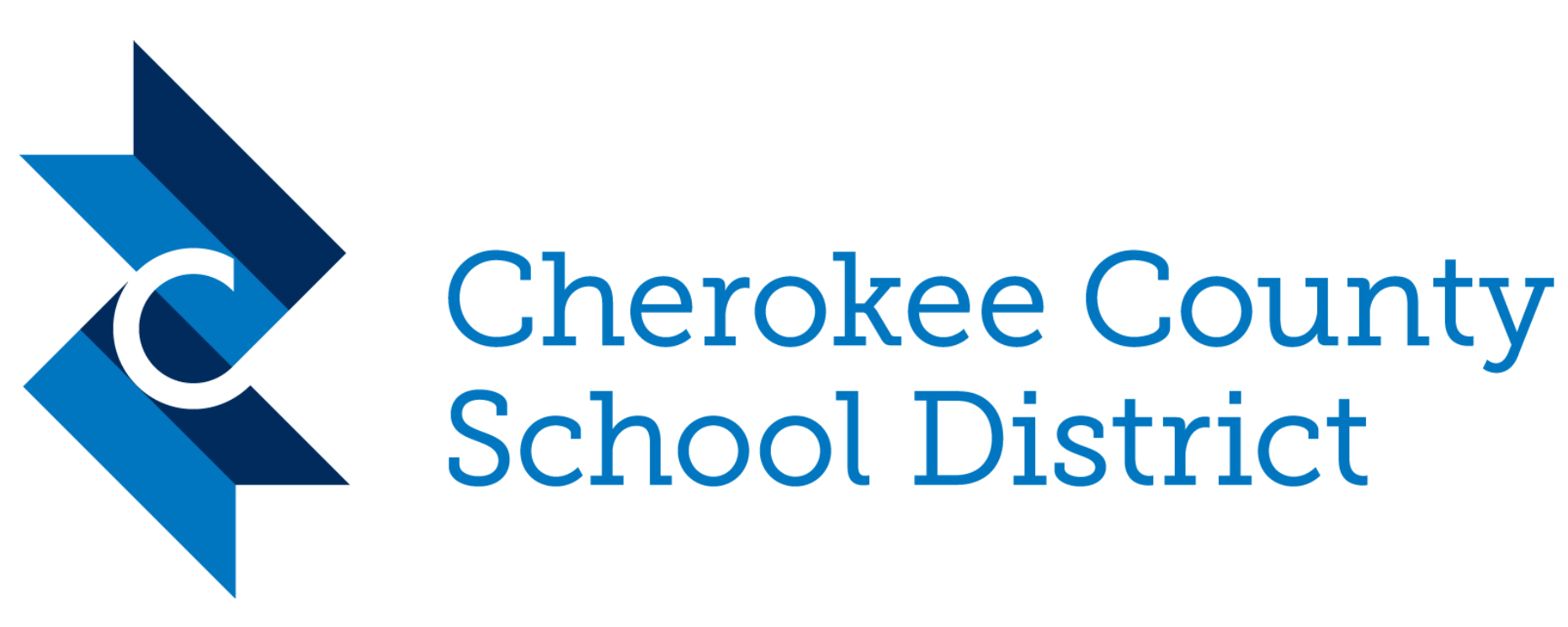 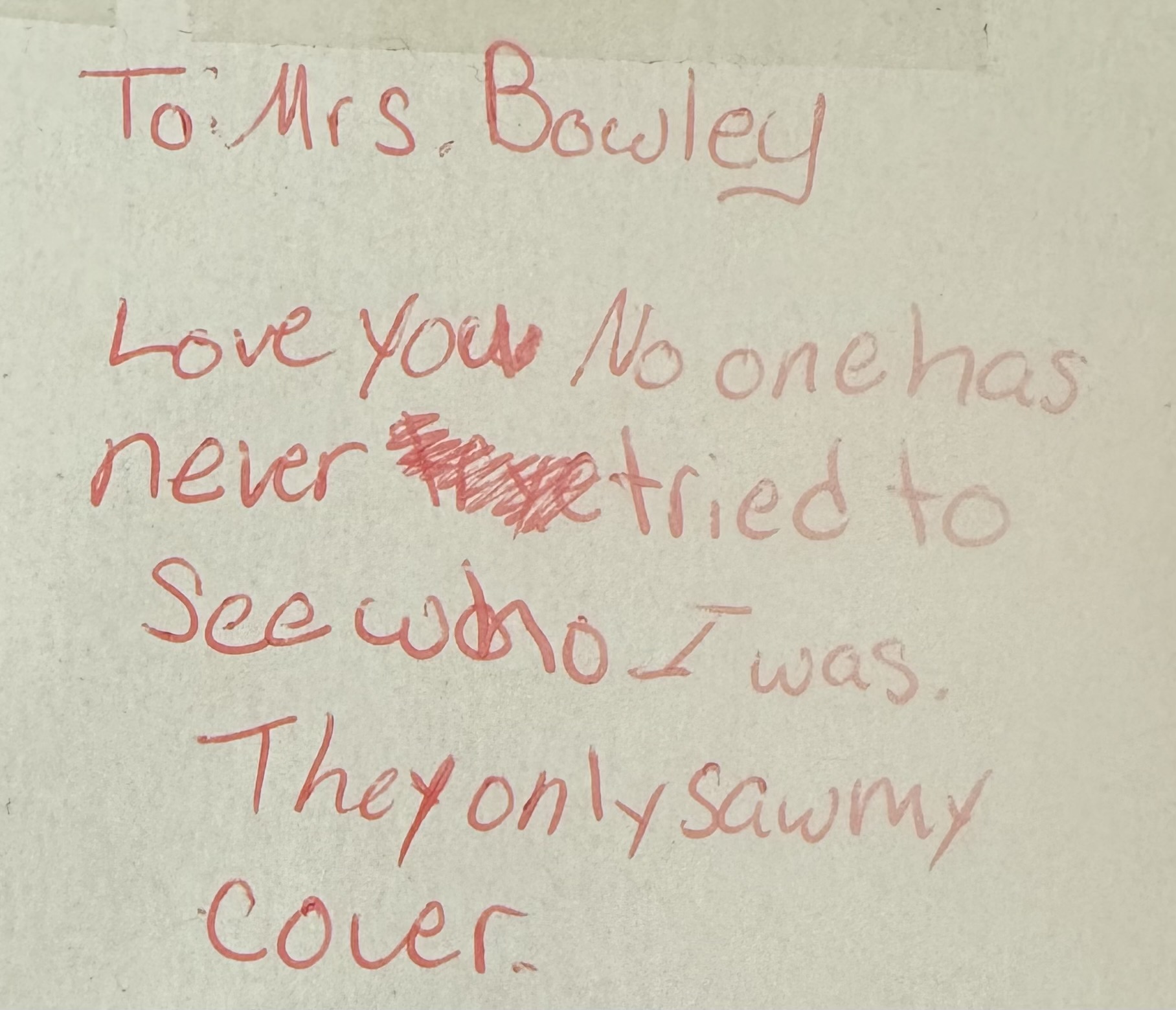 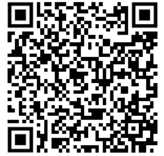 Lindsay.Bowley@cherokeek12.net
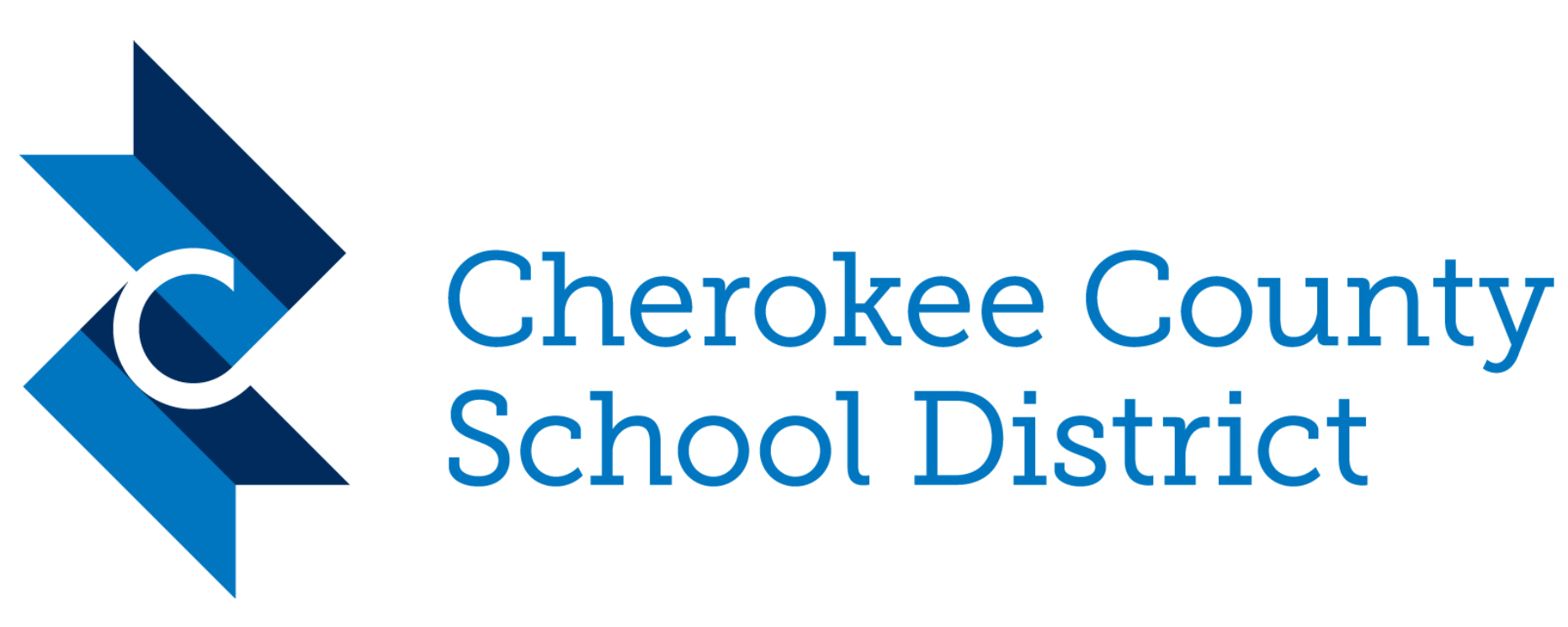